ОБОБЩАЮЩИЙ УРОК ПО ТЕМЕ: «ТРУД»
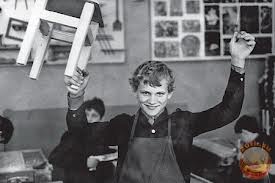 Урок обществознания, 5 класс
Подготовила: Аркуша О.О.
ВОПРОСЫ К МУЛЬТФИЛЬМУ:
 
1)Можем ли мы питаться лишь солнцем и ничего не делать?

2)Что дает человеку труд?

3)Что значит – безделье?
Основные положения темы:
    1)Труд – это…….жизнедеятельности человека.

2) Труд – это важнейшая ……жизни

4)Своим трудом люди создают ……производимые на продажу, которые называются…..

5)Труд людей предполагает выполнение ……, необходимых другим людям (например, парикмахер, врач) 

3)Богатство и бедность человека зависят от того, как он……
Продукт труда, выставленный на продажу называется:

1.Заработная плата 
 
2. Товар 
 
3. Земля 
 
4. Премия
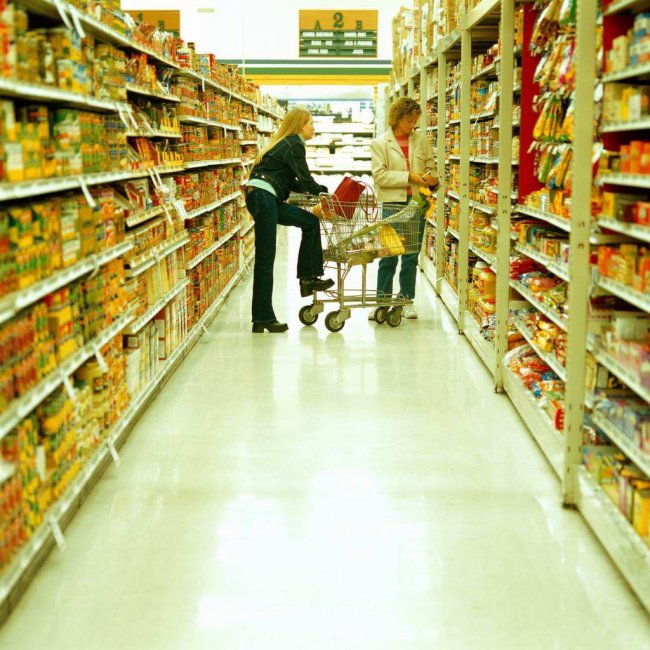 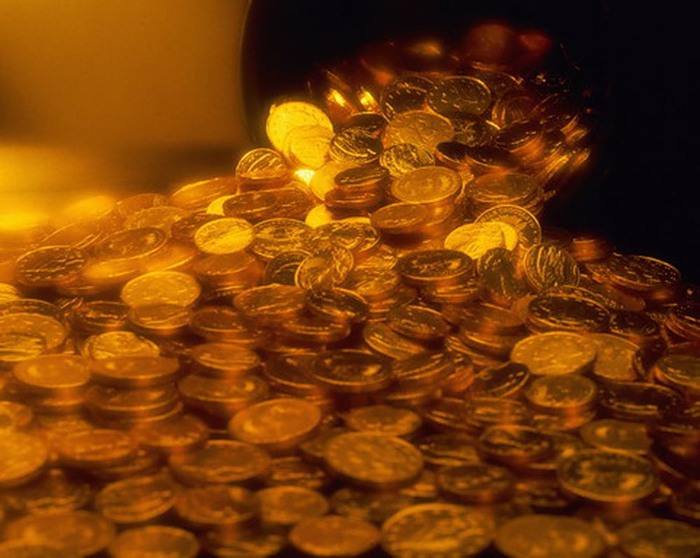 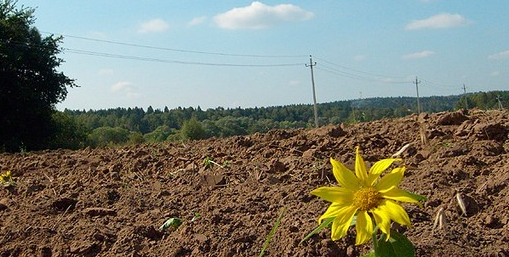 Верно ли, что:

  А. Работа парикмахера называется услугой.
 
 Б. Труд  не бывает бесцельным и всегда приводит к результату. 
 
Верно только А     
Верно только Б     
Оба ответа верны     
Нет верного ответа
КАКОЙ ИЗ ЭТИХ ВИДОВ ТРУДА МОЖНО НАЗВАТЬ 
А.Умственным                                    Г.Творческим
Б.Физическим                                     Д.Принудительным В.Коллективным                                Е.Безвозмездным
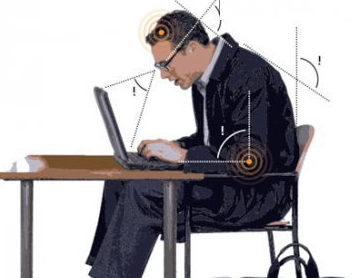 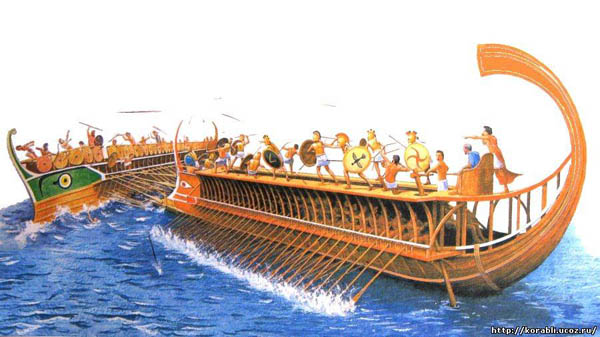 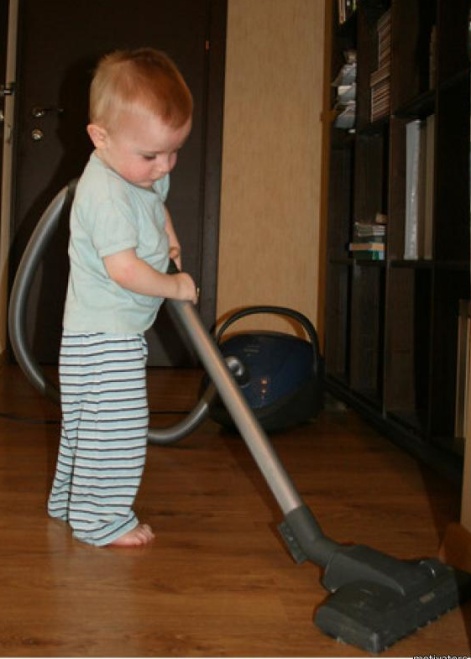 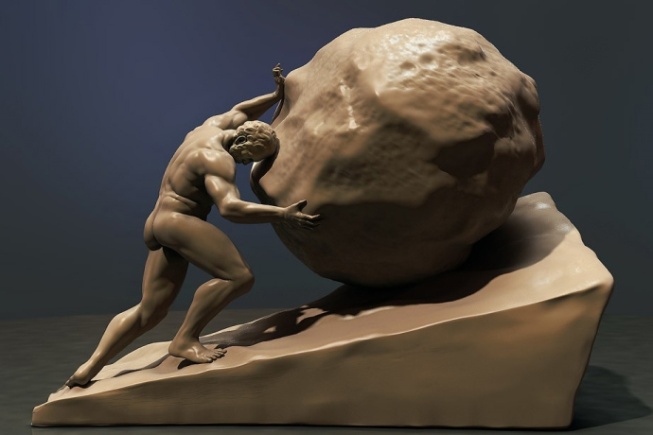 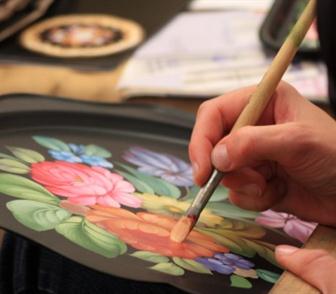 Объясни пословицу :
«Хорошая работа два века живёт»
Что изображено на иллюстрации?
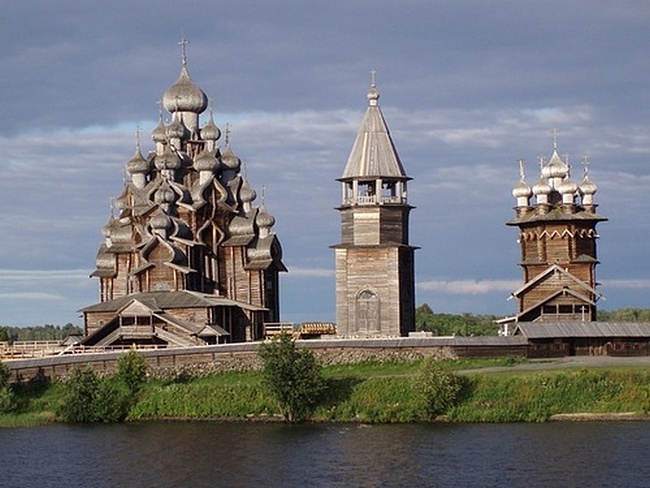 Художник, работающий по шаблону, без выдумки и фантазии:

1.Мастер 

 2. Гений
  
          3. Ремесленник  

4. Живописец
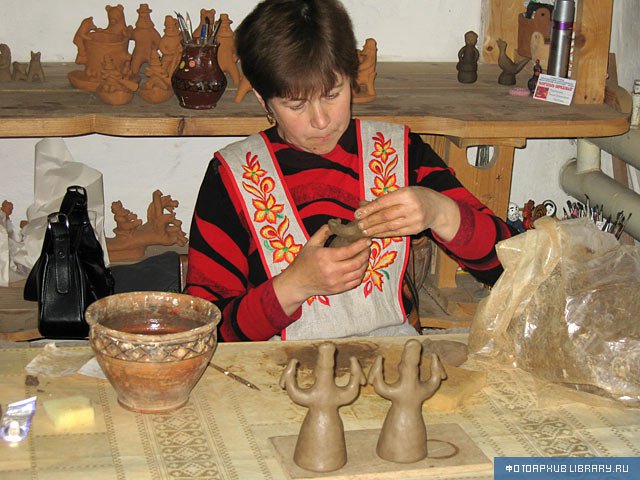 Признаком творчества является:

1.Стандарт  

2. Трафарет 

 3. Копирование 

 4. Новизна
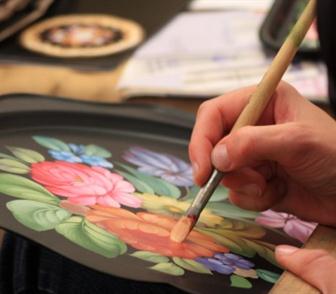 Объясни пословицы и высказывания:

«Худое ремесло лучше доброго воровства»
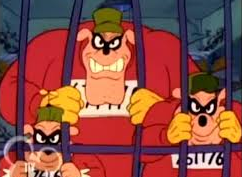 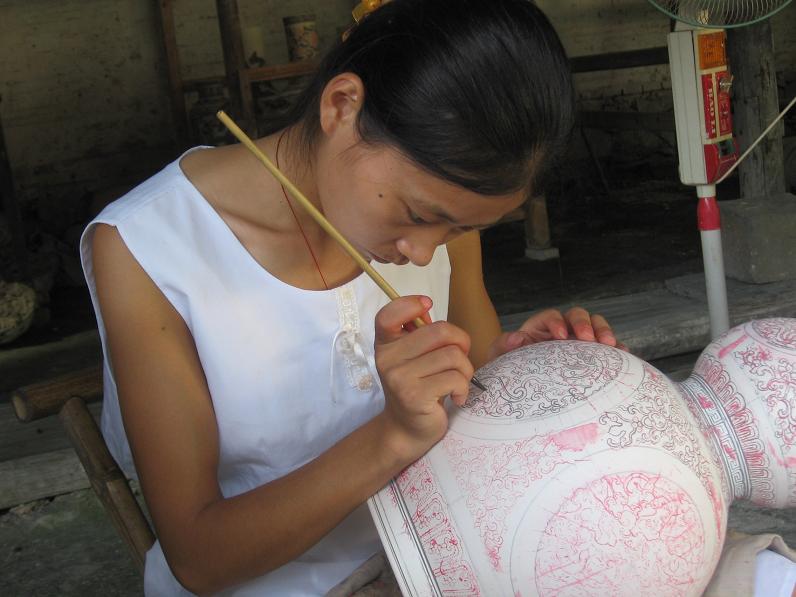 Все термины, приведенные ниже, за исключением одного, связаны с понятием  
         «бедность». 

Укажите термин, не связанный с этим понятием.

1.Минимальная оплата труда.  
2. Прожиточный минимум.  
3. Отсутствие квалификации. 
5. Недостаток средств.  
6. Меценатство.
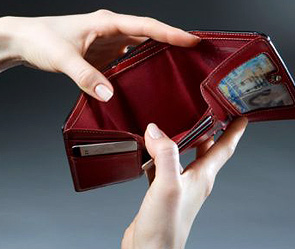 Верны ли суждения о меценатстве?

 А. Меценатство – пережиток прошлого.  

Б. Благодаря меценатству мир смог увидеть выдающиеся произведения искусства и услышать многих знаменитых певцов.

    1. Верно только А    
 2. Верно только Б     
3. Оба ответа верны     
4. Нет верного ответа
Успехов в труде!
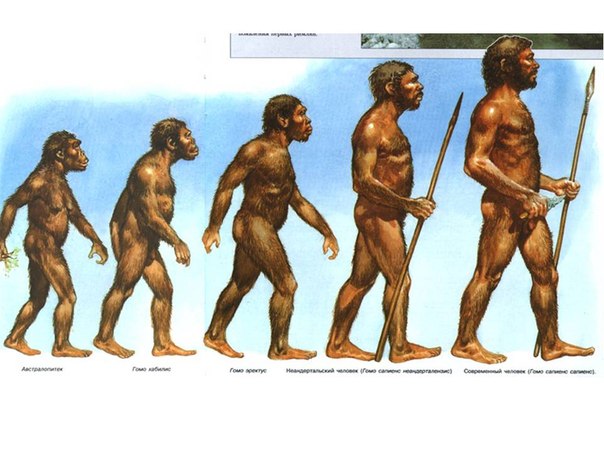